Accertamento tributario 2019:
Novità e sanatorie fiscali 
Massimiliano Tasini 

Dottore commercialista ODCEC Pesaro-Urbino, Revisore legale
Docente Master Giurista Internazionale d'Impresa - Università degli Studi di Padova, Facoltà di Giurisprudenza; 
Docente Diritto Penale dell’Economia e dell’Impresa - Università di Bologna, Dipartimento di Scienze Giuridiche 
Docente Scuola Alta Formazione Commercialisti Medioadriatico; 
Docente Scuola Alta Formazione Commercialisti Sicilia
Comitato Scientifico Istituto per il Governo Societario – Roma
Studio Associato Tributario Mainardi Tasini – Pesaro
Accertamento tributario 2019
Poteri istruttori e di accertamento
Voluntary disclosure 
Gli Uffici hanno attivato controlli connessi alle Voluntary Disclosure poste in essere
Tali attività si irradiano su tutto il territorio nazionale
Il tema si presenta con particolare frequenza nei Gruppi societari esteri fatti oggetto, parzialmente, di regolarizzazione
Poteri istruttori e di accertamento
Euroritenuta 
Comm. trib. regionale Lombardia Milano Sez. II, 26-09-2018
La preclusione al recupero dell'Euroritenuta in caso di accesso alla voluntary disclosure è contraria agli accordi internazionali contro la doppia imposizione e alla direttiva 2003/48/CE che, vietando la doppia imposizione, prevede al suo art. 14 che lo Stato di residenza fiscale possa sostituire il meccanismo del credito d’imposta con un rimborso della ritenuta alla fonte. Contra: CTR Milano, sent. 5236/21/2018
Poteri istruttori e di accertamento
Euroritenuta 
Comm. trib. prov. Lombardia Brescia Sez. II, 14-06-2018(
Essendo gli effetti del procedimento della collaborazione volontaria assimilabili a quelli dell'accertamento con adesione, non è possibile per il contribuente che ha aderito alla procedura di collaborazione volontaria disciplinata dalla Legge 186/2014 chiedere a rimborso le somme relative alla Euroritenuta subita.
Poteri istruttori e di accertamento
Termini decadenziali
D.lgs. 127/2015
Accorciamento dei termini decadenziali in presenza di tracciabilità dei pagamenti. A differenza della versione iniziale della norma, il limite di importo di incassi e pagamenti è stato elevato ad € 500. Per I soggetti di cui all’art. 22/633, l’incentivo spetta solo a condizione che essi abbiano optato per la trasmissione telematica dei corrispettivi ex art. 2 c. 1 d.lgs. 
Considerazioni libere in materia di decadenza dall’attività accertativa
Poteri istruttori e di accertamento
Decreto legge 119/2018 
Nuove disposizioni sull’anagrafe dei conti
Attività ispettiva su soggetti di medie dimensioni
Scambio automatico di informazioni
Novità in materia di misure cautelari
Poteri istruttori e di accertamento
Decreto legge 119/2018 
Nuove disposizioni sull’anagrafe dei conti
Vengono introdotte modifiche all’art. 11 del DL 201/2011 
In relazione alle comunicazioni all’Anagrafe finanziaria delle transazioni finanziarie si chiarisce che la conservazione di tali dati non può superare i dieci anni
Poteri istruttori e di accertamento
Decreto legge 119/2018 
Nuove disposizioni sull’anagrafe dei conti
in relazione agli utilizzi di tali comunicazioni si prevede che le informazioni già utilizzate dalla AE (per analisi di rischio, semplificazione degli adempimenti e controllo sulla veridicità dei dati dichiarati) siano altresì utilizzate dalla GF anche in coordinamento con AE per i medesimi fini e per la prevenzione, ricerca e repressione delle violazioni tributarie
Poteri istruttori e di accertamento
Decreto legge 119/2018 
Novità in materia di misure cautelari
Per rafforzare le misure poste a garanzia del credito erariale e a sostegno delle relative procedure di riscossione, si prevede che le istanze ex art. 22/472 possano essere inoltrate dal comandante provinciale della guardia di finanza, in relazione ai PVC rilasciati dai reparti dipendenti; il comandante informa dell’istanza la DP della AE che comunica le proprie eventuali osservazioni al presidente della CTP nonchè al comandante stesso, entro venti giorni dal ricevimento dell’istanza
Accertamento tributario
Decreto Legge 87/2018 (Decreto “Dignità”)
Novità alla disciplina del redditometro

Rassegna di giurisprudenza sul redditometro
Accertamento tributario
Novità alla disciplina del redditometro
È stato introdotto il parere dell’Istat e delle associazioni maggiorrmente rappresentative dei consumatori per gli aspetti riguardanti la metodica di ricostruzione induttiva del reddito complessivo in base alla capacità di spesa e alla propensione al risparmio dei contribuenti
Contestualmente è stato abrogato il decreto ministeriale contenente gli elementi necessari per effettuare l’accertamento, che cessa di avere efficacia a decorrere dall’anno di imposta 2016  congelamento dell’istituto fino al nuovo decreto
Accertamento tributario
Rassegna di giurisprudenza sul redditometro  
Laddove il contribuente giustifichi un accertamento sintetico con l’accensione di un mutuo, esso non esclude ma diluisce la capacità contributiva (Cass. 31124/2018)
Il DM 10/9/1992 non costituisce un limite invalicabile all’elenco degli elementi presuntivi di redditi, potendo l’Ufficio dedurne di ulteriori (Cass. 29750/2018)
L’omesso invio di un questionario da parte dell’AF per acquisire dati, documenti e notizie ai fini del redditometro, non costituisce violazione rilevante, attesa la facoltatività del contraddittorio (Cass. 27851/2018)
Accertamento tributario
Rassegna di giurisprudenza sul redditometro  
Il Giudice tributario, una volta accertata l’effettività degli elementi indicatori di capacità contributiva dedotti dall’Ufficio, non ha il potere di privarli del valore presuntivo connesso dal legislatore alla loro disponibilità, ma può solo valutare la prova contraria offerta dal contribuente (CTR Sicilia, 19/9/2018)
Costituisce “spesa per incrementi patrimoniali” qualunque esborso effettuato a tale scopo, sicché vi rientrano anche i finanziamenti soci e tutte le forme di capitalizzazione che hanno determinato un effettivo esborso da parte del contribuente (Cass. 19613/2018)
Accertamento tributario
Rassegna di giurisprudenza sul redditometro  
Laddove il contribuente deduca che la spesa effettuata deriva dalla percezione di ulteriori redditi di cui ha goduto il proprio nucleo familiare, egli è onerato della prova contraria in ordine alla disponibilità di detti redditi ed all’entità degli stessi e alla durata del possesso, sicché, sebbene non debba dimostrarne l’utilizzo per sostenere le spese contestate, è tenuto a produrre documenti dai quali emergano elementi sintomatici del fatto che ciò sia accaduto o sia potuto accadere (Cass. 19371/2018)
Accertamento tributario
Decreto Legge 50/2017
Istituzione degli ISA
Prime considerazioni
Accertamento tributario
Decreto Legge 50/2017
Istituzione degli ISA – art. 9 bis DL 50/2017
6. Gli indici non si applicano ai periodi d'imposta nei quali il contribuente: a) ha iniziato o cessato l'attivita' ovvero non si trova in condizioni di normale svolgimento della stessa; b) dichiara ricavi di cui all'articolo 85, comma 1, esclusi quelli di cui alle lettere c), d) ed e), o compensi di cui all'articolo 54, comma 1, del testo unico delle imposte sui redditi, di cui al decreto del Presidente della Repubblica 22 dicembre 1986, n. 917, di ammontare superiore al limite stabilito dal decreto di approvazione o revisione dei relativi indici.
Accertamento tributario
Decreto Legge 50/2017
Istituzione degli ISA – art. 9 bis DL 50/2017
9. Per i periodi d'imposta per i quali trovano applicazione gli indici, i contribuenti interessati possono indicare nelle dichiarazioni fiscali ulteriori componenti positivi, non risultanti dalle scritture contabili, rilevanti per la determinazione della base imponibile ai fini delle imposte sui redditi, per migliorare il proprio profilo di affidabilita' nonche' per accedere al regime premiale di cui al comma 11. Tali ulteriori componenti positivi rilevano anche ai fini dell'imposta regionale sulle attivita' produttive e determinano un corrispondente maggior volume di affari rilevante ai fini dell'imposta sul valore aggiunto.
Accertamento tributario
Decreto Legge 50/2017
Istituzione degli ISA – art. 9 bis DL 50/2017
10. La dichiarazione degli importi di cui al comma 9 non comporta l'applicazione di sanzioni e interessi a condizione che il versamento delle relative imposte sia effettuato entro il termine e con le modalita' previsti per il versamento a saldo delle imposte sui redditi, con facolta' di effettuare il pagamento rateale delle somme dovute a titolo di saldo e di acconto delle imposte ai sensi dell'articolo 20 del decreto legislativo 9 luglio 1997, n. 241.
Accertamento tributario
Decreto Legge 50/2017
Istituzione degli ISA – art. 9 bis DL 50/2017
11. In relazione ai diversi livelli di affidabilita' fiscale conseguenti all'applicazione degli indici, determinati anche per effetto dell'indicazione di ulteriori componenti positivi di cui al comma 9, sono riconosciuti i seguenti benefici: a) l'esonero dall'apposizione del visto di conformita' per la compensazione di crediti per un importo non superiore a 50.000 euro annui relativamente all'imposta sul valore aggiunto e per un importo non superiore a 20.000 euro annui relativamente alle imposte dirette e all'imposta regionale sulle attivita' produttive;
Accertamento tributario
Decreto Legge 50/2017
Istituzione degli ISA – art. 9 bis DL 50/2017
b) l'esonero dall'apposizione del visto di conformita' ovvero dalla prestazione della garanzia per i rimborsi dell'imposta sul valore aggiunto per un importo non superiore a 50.000 euro annui;
Accertamento tributario
Decreto Legge 50/2017
Istituzione degli ISA – art. 9 bis DL 50/2017
c) l'esclusione dell'applicazione della disciplina delle societa' non operative di cui all'articolo 30 della legge 23 dicembre 1994, n. 724, anche ai fini di quanto previsto al secondo periodo del comma 36-decies dell'articolo 2 del decreto-legge 13 agosto 2011, n. 138, convertito, con modificazioni, dalla legge 14 settembre 2011, n. 148; d) l'esclusione degli accertamenti basati sulle presunzioni semplici di cui all'articolo 39, primo comma, lettera d), secondo periodo, del decreto del Presidente della Repubblica 29 settembre 1973, n. 600, e all'articolo 54, secondo comma, secondo periodo, del decreto del Presidente della Repubblica 26 ottobre 1972, n. 633;
Accertamento tributario
Decreto Legge 50/2017
Istituzione degli ISA – art. 9 bis DL 50/2017
e) l'anticipazione di almeno un anno, con graduazione in funzione del livello di affidabilita', dei termini di decadenza per l'attivita' di accertamento previsti dall'articolo 43, comma 1, del decreto del Presidente della Repubblica 29 settembre 1973, n. 600, con riferimento al reddito di impresa e di lavoro autonomo, e dall'articolo 57, comma 1, del decreto del Presidente della Repubblica 26 ottobre 1972, n. 633; f) l'esclusione della determinazione sintetica del reddito complessivo di cui all'articolo 38 del decreto del Presidente della Repubblica 29 settembre 1973, n. 600, a condizione che il reddito complessivo accertabile non ecceda di due terzi il reddito dichiarato.
Accertamento tributario
Decreto Legge 50/2017
Istituzione degli ISA – art. 9 bis DL 50/2017
13. Con riferimento al periodo d'imposta interessato dai benefici premiali di cui al comma 11, in caso di violazioni che comportano l'obbligo di denuncia ai sensi dell'articolo 331 del codice di procedura penale per uno dei reati previsti dal decreto legislativo 10 marzo 2000, n. 74, non si applicano le disposizioni di cui al comma 11, lettere c), d), e) e f), del presente articolo.14.
Accertamento tributario
Decreto Legge 50/2017
Istituzione degli ISA – art. 9 bis DL 50/2017
13. L'Agenzia delle entrate e il Corpo della guardia di finanza, nel definire specifiche strategie di controllo basate su analisi del rischio di evasione fiscale, tengono conto del livello di affidabilita' fiscale dei contribuenti derivante dall'applicazione degli indici nonche' delle informazioni presenti nell'apposita sezione dell'anagrafe tributaria di cui all'articolo 7, sesto comma, del decreto del Presidente della Repubblica 29 settembre 1973, n. 605.
Accertamento tributario
Decreto legge 148/2017
Modifica dell’art. 20 TU 131/1986: efficacia temporale, effetti, interrelazioni con fattispecie abusive 
Considerazioni sull’obbligo di fatturazione elettronica
Sanzione ex art. 6/471
Accertamento tributario
Modifica dell’art. 20 TU 131/1986: efficacia temporale, effetti, interrelazioni con fattispecie abusive:
Non più “gli atti presentati” ma “l’atto presentato” 
L’imposta è ora applicata “sulla base degli elementi desumibili dall’atto medesimo, prescindendo da quelli extratestuali e dagli atti ad esso collegati, salvo quanto disposto dagli articoli successivi”
Nell’art. 53 bis rubricato “attribuzione e poteri degli Uffici” è stato inserito il rimando alle disposizioni di cui all’art. 10 bis Statuto
Accertamento tributario
Modifica dell’art. 20 TU 131/1986: 
Risolti in dubbi interpretativi sulla natura della disposizione talora ritenuta antielusiva (Cass. 5877/2014), talaltra interpretativa (Cass. 11873/2017)
Per effetto della modifica, ad esempio, pare non più legittimo assimilare ad una cessione di azienda l’alienazione totalitaria di quote
Resta la possibilità di invocare una fattispecie abusiva, ricorrendo però i requisiti di cui all’art. 10 bis/212
Natura innovativa della modifica (Cass. 2007/2018)
Accertamento tributario
Sanzione ex art. 6, in particolare c. 6/471: 
Continua ad applicarsi la sanzione amministrativa proporzionale pari al 90% dell’ammontare della detrazione compiuta dal cessionario o committente che illegittimamente detrae l’imposta assolta dovuto o addebitatagli in via di rivalsa;
Accertamento tributario
Sanzione ex art. 6, in particolare c. 6/471: 
È ora prevista una nuova sanzione amministrativa, compresa fra € 250 e 10.000, a carico del cessionario o committente in caso di applicazione dell’imposta in misura superiore a quella effettiva, erroneamente assolta dal cedente o prestatore, fermo restando il diritto del medesimo cessionario o committente alla relativa detrazione
Es.: aliquota superiore a quella corretta, oppure con IVA, pur trattandosi di operazioni esenti o non imponibili
Accertamento tributario
Sanzione ex art. 6, in particolare c. 6/471: 
La nuova previsione ha natura innovativa, no favor rei (Cass. 24008/2018);
Consolidamento della giurisprudenza sull’interpretazione dell’art. 6 c. 8/471: l’obbligo di regolarizzazione del cessionario implica il solo obbligo di verificarne la regolarità formale, con riferimento al dato cronologico della ricezione della fattura “nei termini di legge” ed alla sussistenza dei suoi requisiti essenziali e non esige il controllo sostanziale della corretta qualificazione fiscale dell’operazione (Cass. 1306/2019)
Accertamento tributario
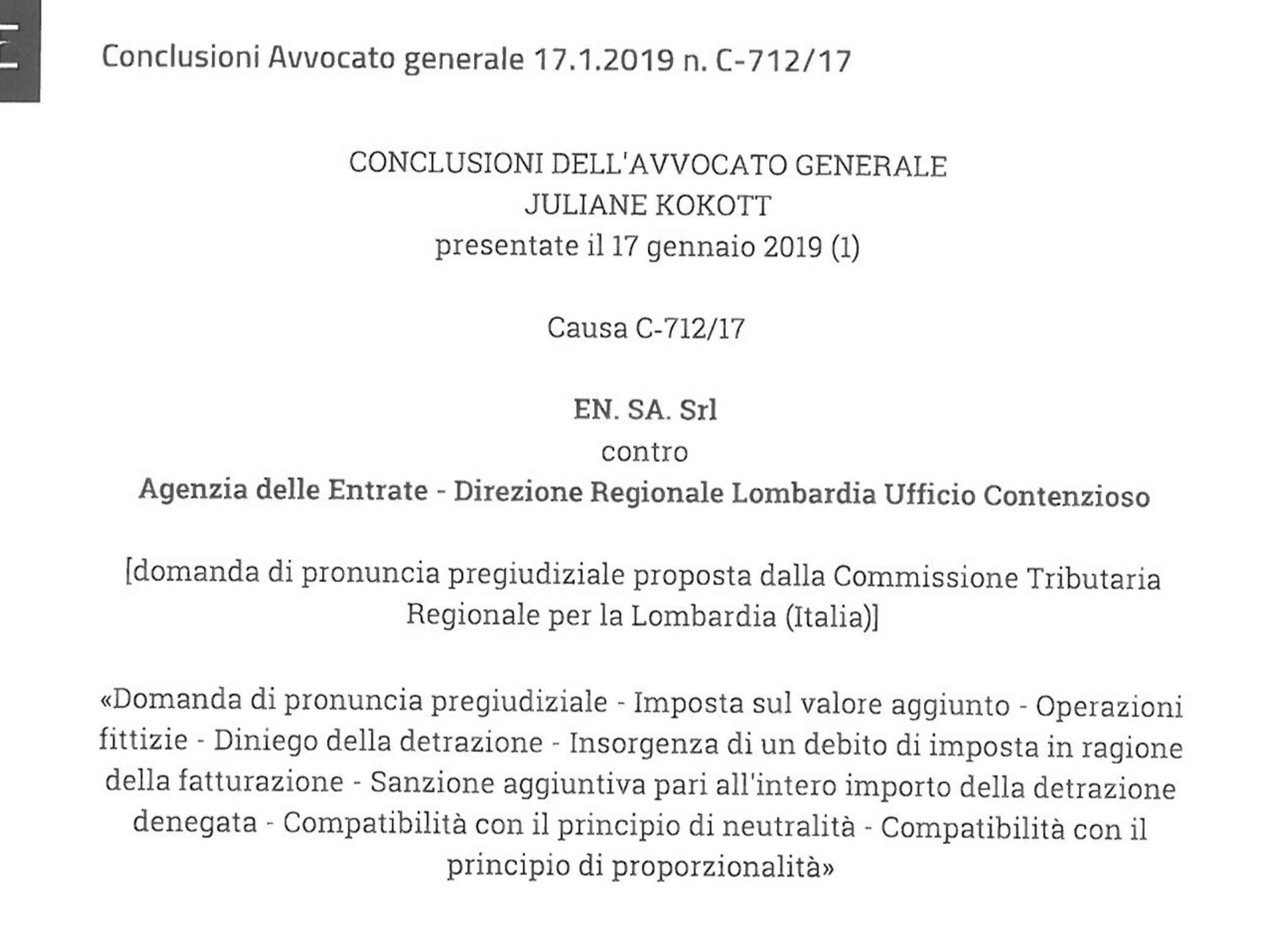 “Marino” abbigliamento
Rapporti con fornitori cinesi
Elementi indiziari 
Elementi a contrario dedotti 
Sospensione cautelare straordinaria
Ordinanza di rinvio alla CGE della CTR di Milano
Accertamento tributario
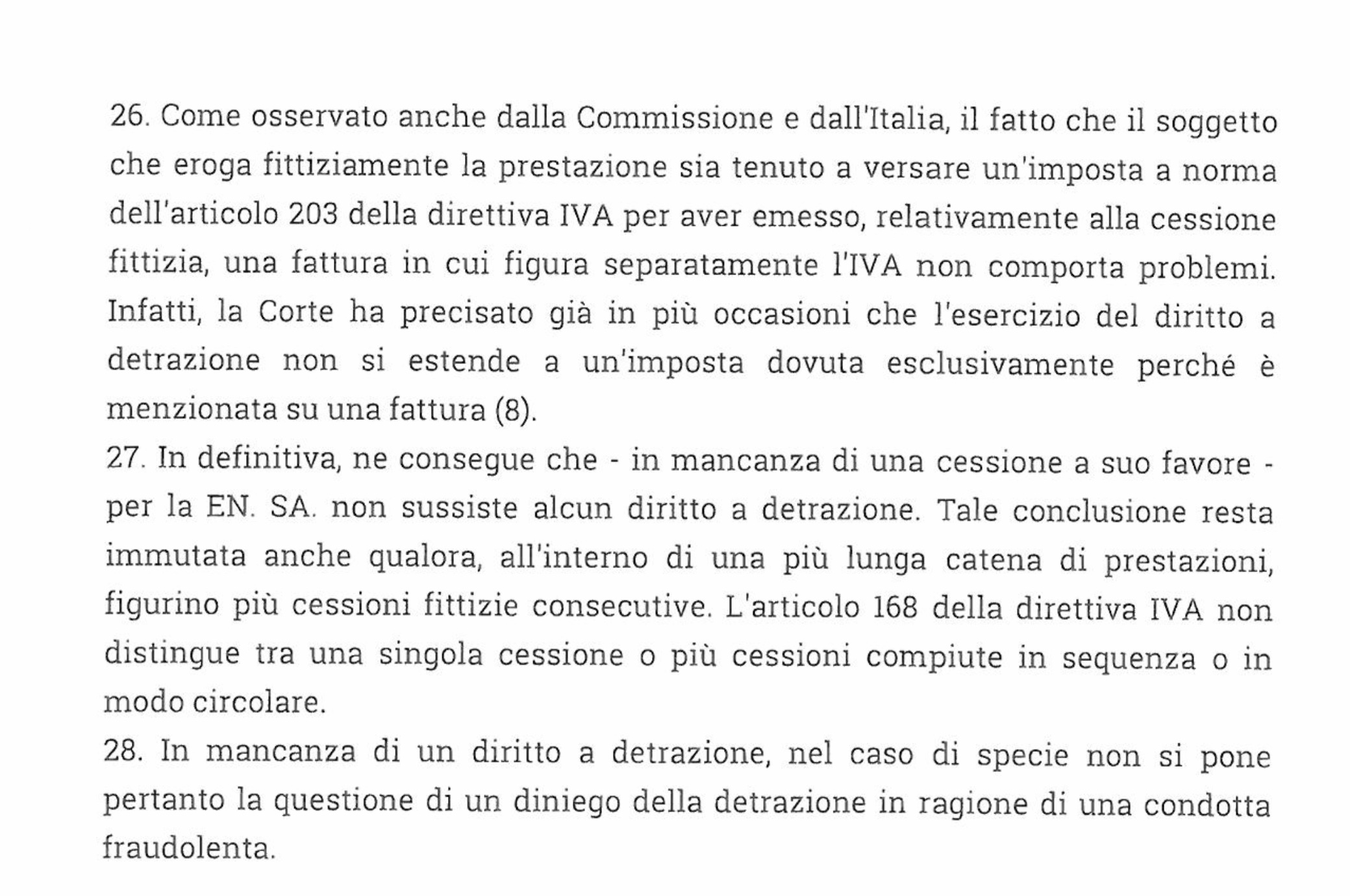 …
Accertamento tributario
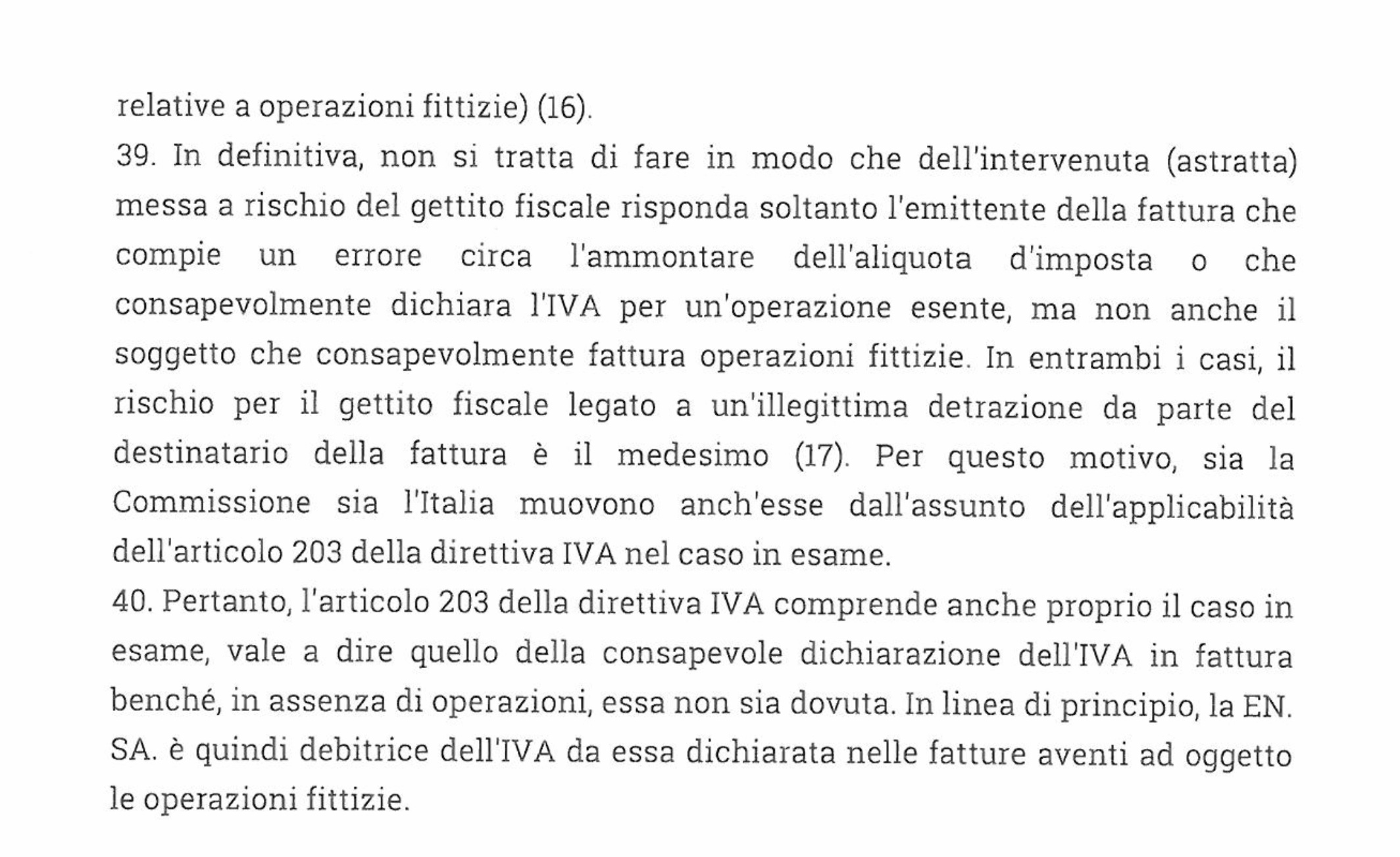 …
Accertamento tributario
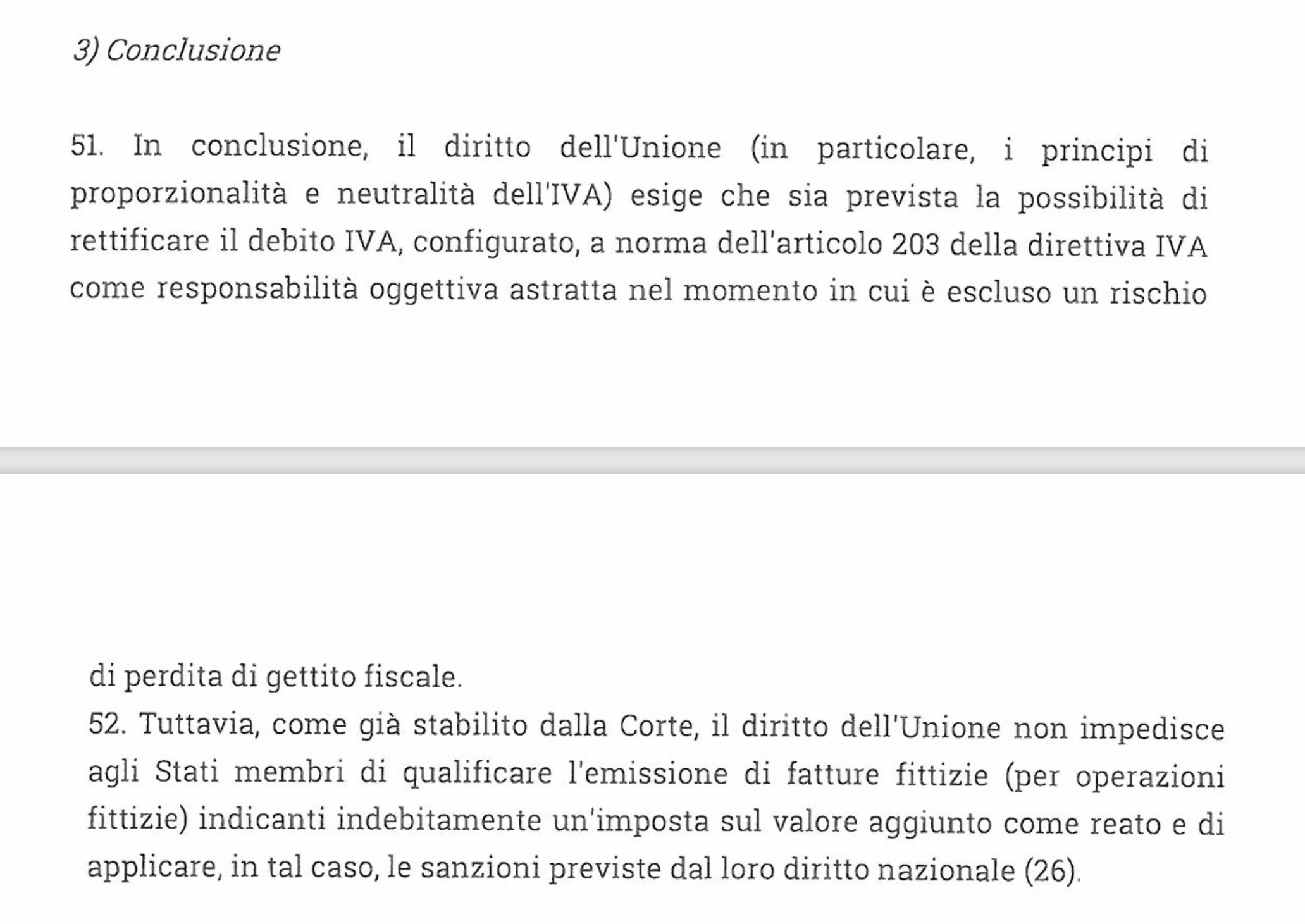 …
Accertamento tributario
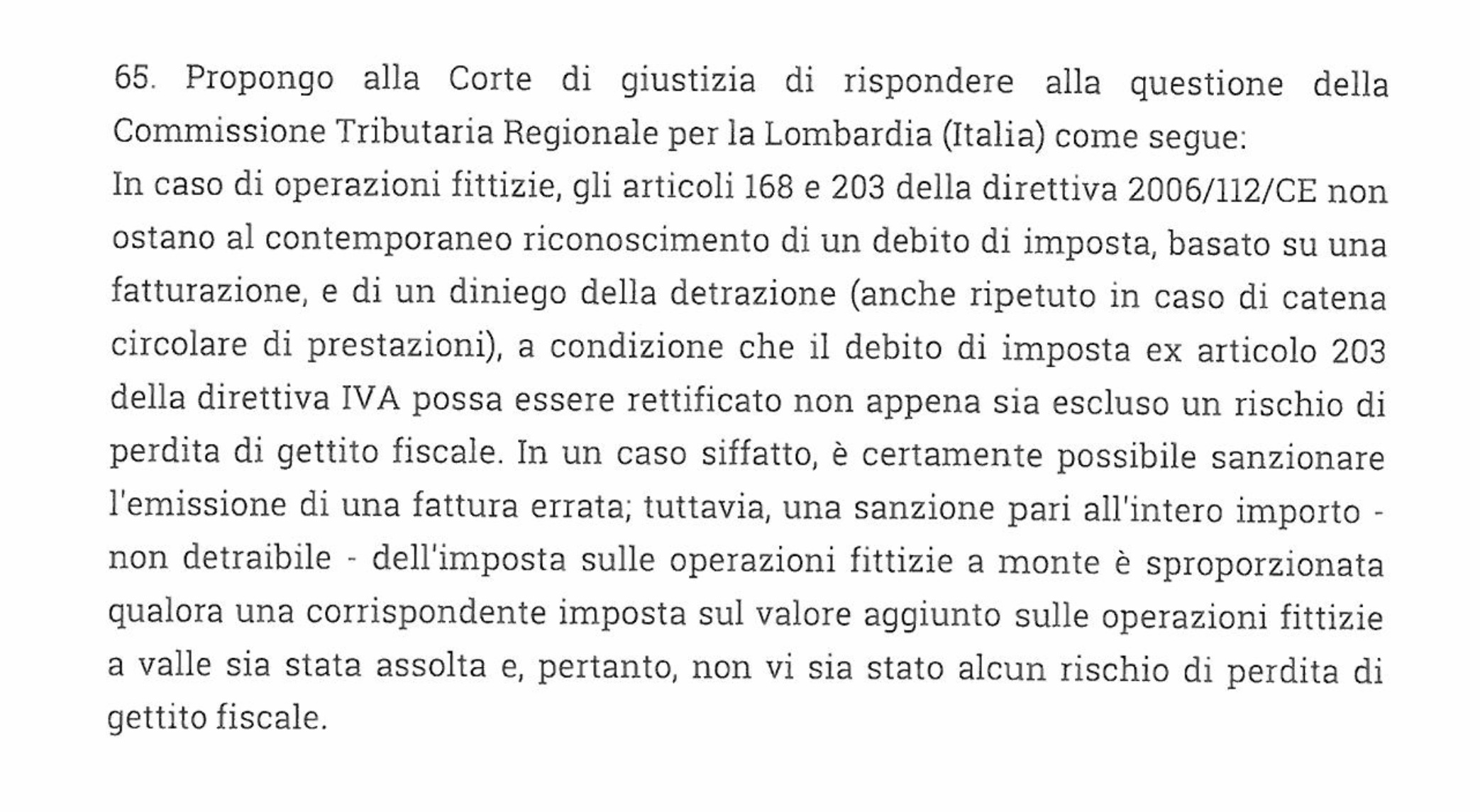 …
Sanatorie fiscali 2019
QUADRO DI RIFERIMENTO
Art. 1 PVC
Art. 2 Atti del procedimento di accertamento
Art. 6 Controversie tributarie 
Art. 7 Regolarizzazione  con  versamento  volontario  di  periodi  d'imposta precedenti 
Art. 9 Irregolarità formali
QUADRO DI RIFERIMENTO
Provvedimenti emanati: 
Art. 1: Provved. 23/1/2019 prot. 17776/2019; Risoluzione 8/E del 2019 istitutiva dei Codici tributo;
Art. 2: Provved. 9/11/2019 prot. 298724/2018; Provved. 13/11/2018 prot. 301338/2018; 
Art. 6 Prot. 39209/2019 
Art. 7 Vedi art. 2  
Art. 9 nulla
QUADRO DI RIFERIMENTO
Ambito oggettivo di applicazione: 
Art. 1
violazioni constatate nel verbale in materia  di imposte sui redditi e relative addizionali, contributi  previdenziali e ritenute, imposte sostitutive, imposta  regionale  sulle  attività produttive, imposta sul valore degli immobili all'estero, imposta sul valore delle attivita' finanziarie all'estero e  imposta  sul  valore aggiunto. 
Art. 2 
Gli avvisi  di  accertamento,  gli  avvisi  di  rettifica  e  di liquidazione, gli atti  di  recupero; gli inviti al contraddittorio e gli accertamenti con adesione
QUADRO DI RIFERIMENTO
Ambito oggettivo di applicazione: 
Art. 6 
Atti impositivi
Art. 7    
a) atti  del  procedimento  di accertamento prevista dall'articolo 2;
b) liti  pendenti  dinanzi  alle commissioni tributarie di cui all'articolo 6.
Art. 9  
1. Le irregolarita', le infrazioni e le inosservanze di obblighi  o adempimenti, di natura formale, che non rilevano sulla determinazione della base imponibile ai fini delle imposte sui redditi,  dell'IVA  e dell'IRAP e sul pagamento dei tributi
QUADRO DI RIFERIMENTO
Ambito soggettivo di applicazione: 
specificato solo per le Società e ASD Dilettantistiche
QUADRO DI RIFERIMENTO
Rapporti con Voluntary Disclosure: 
Art. 2:  6. Sono esclusi dalla definizione gli atti emessi nell'ambito della procedura di collaborazione volontaria di cui  all'articolo  5-quarter del  decreto-legge  28  giugno  1990,   n.   167.
Art. 9:  4. Sono esclusi dalla regolarizzazione gli atti di contestazione  o irrogazione delle sanzioni  emessi  nell'ambito  della  procedura  di collaborazione  volontaria   di   cui   all'articolo   5-quater   del decreto-legge 28 giugno 1990, n. 167.
QUADRO DI RIFERIMENTO
Versamenti
Art. 1:  
5.  Le  imposte  autoliquidate … devono essere versate… entro  il  31 maggio 2019. 
7. La definizione … si perfeziona  con … il versamento in unica soluzione o della prima rata entro i termini  di  cui  ai  c.  2  e  5.  Si applicano le disposizioni previste dall'articolo 8, c. 3 e 4,  del d.lgs. 218/1997, con un massimo  di  venti rate trimestrali di pari importo. Le rate  successive  alla  prima devono essere versate entro l'ultimo  giorno  di  ciascun  trimestre. Sull'importo  delle  rate  successive  alla  prima  sono  dovuti  gli interessi legali calcolati dal giorno successivo al  termine  per  il versamento della prima rata. E' esclusa la compensazione
QUADRO DI RIFERIMENTO
Versamenti
Art. 2
4. La definizione di cui a commi 1,  2,  3  si  perfeziona  con  il versamento delle somme in unica soluzione o della prima rata entro i termini di cui ai citati commi. Si applicano le disposizioni previste dall'articolo 8, commi 2, 3, 4  del  decreto  legislativo  19  giugno 1997, n. 218, con un  massimo  di  venti  rate  trimestrali  di  pari importo. E' esclusa la compensazione.
QUADRO DI RIFERIMENTO
Versamenti
Art. 6 
6. La definizione si perfeziona … con il pagamento degli importi  dovuti  ai  sensi del presente articolo o della prima rata entro il 31 maggio 2019; nel caso in cui gli importi dovuti superano  mille  euro  e'  ammesso  il pagamento rateale, con applicazione delle disposizioni  dell'articolo 8 d.lgs. 281/1997, in  un  massimo  di venti rate trimestrali. Il termine di pagamento delle rate successive alla prima scade il 31 agosto, 30 novembre, 28 febbraio e  31  maggio di ciascun anno a partire dal 2019. Sulle rate successive alla prima, si applicano gli interessi legali calcolati dal 1° giugno  2019  alla data  del  versamento.   E'   esclusa   la   compensazione
QUADRO DI RIFERIMENTO
Versamenti
Art. 7
Nessuna regola specifica
Art. 9 
1. Le irregolarità …possono essere regolarizzate  mediante  il  versamento  di una somma  pari  ad  euro  200  per  ciascun  periodo  d'imposta  cui  si riferiscono le violazioni. 
2. Il versamento della somma di cui al comma 1 e' eseguito  in  due rate di pari importo entro il 31 maggio 2019 e il 2 marzo 2020.
QUADRO DI RIFERIMENTO
Proroga di termini 
Art. 1
9. In deroga all'articolo 3, comma 1, della legge 27  luglio  2000, n. 212, con riferimento ai periodi di imposta  fino  al  31  dicembre 2015, oggetto dei processi verbali di constatazione di cui  al  comma 1, i termini di cui all'articolo 43 del decreto del Presidente  della Repubblica 29 settembre 1973, n. 600, all'articolo 57 del decreto del Presidente della Repubblica 26 ottobre 1972, n.  633  e  all'articolo 20, comma 1, del decreto legislativo 18 dicembre 1997, n.  472,  sono prorogati di due anni.
QUADRO DI RIFERIMENTO
Proroga di termini 
Art. 9
6. In deroga all'articolo 3, comma 1, della legge 27  luglio 2000, n. 212, con riferimento alle violazioni commesse fino al 31  dicembre 2015, oggetto del processo verbale di constatazione, i termini di cui all'articolo 20, comma 1, del decreto legislativo 18  dicembre  1997, n. 472, sono prorogati di due anni.
QUADRO DI RIFERIMENTO
Perfezionamento della sanatoria 
Art. 1
7.  La  definizione  di  cui  al  comma  1  si  perfeziona  con  la presentazione della dichiarazione ed il versamento  
8. In caso di mancato perfezionamento non si producono gli  effetti del presente articolo e il competente ufficio procede  alla  notifica degli atti relativi alle violazioni constatate.
QUADRO DI RIFERIMENTO
Perfezionamento della sanatoria 
Art. 2
4. La definizione di cui a commi 1,  2,  3  si  perfeziona  con  il versamento delle somme … In  caso  di  mancato perfezionamento non si producono gli effetti del presente articolo  e il competente ufficio prosegue  le  ordinarie  attivita'  relative  a ciascuno dei procedimenti di cui ai commi 1, 2 e 3.
QUADRO DI RIFERIMENTO
Perfezionamento della sanatoria 
Art. 6
6. La definizione si perfeziona con la presentazione della  domanda … e con il pagamento degli importi  dovuti  Qualora non ci siano importi da versare, la definizione si perfeziona con la sola presentazione della domanda.
QUADRO DI RIFERIMENTO
Perfezionamento della sanatoria 
Art. 7
Nessuna previsione
Art. 9 
3. La regolarizzazione si perfeziona con il pagamento  delle  somme dovute ai sensi del comma 2 e con la rimozione delle irregolarita’ od omissioni.
QUADRO DI RIFERIMENTO
Profilo sanzionatorio
Art. 1
 5.  Le  imposte  autoliquidate  nelle   dichiarazioni   presentate, relative  a  tutte  le  violazioni  constatate  per  ciascun  periodo d'imposta, devono essere versate, senza applicazione  delle  sanzioni irrogabili  ai  sensi  dell'articolo  17,  comma   1,   del   decreto legislativo 18 dicembre 1997, n. 472 e degli interessi, entro  il  31 maggio 2019. 
Art. 2
“Senza le sanzioni e gli eventuali accessori” per tutte e tre le fattispecie
QUADRO DI RIFERIMENTO
Profilo sanzionatorio
Art. 6
3.  Le  controversie  relative  esclusivamente  alle  sanzioni  non collegate al tributo possono essere definite  con  il  pagamento  del 15% del  valore  della  controversia  in  caso di soccombenza dell’AE nell'ultima o unica  pronuncia giurisdizionale  non  cautelare,  sul  merito  o  sull'ammissibilitù dell'atto introduttivo del giudizio, depositata al 24/10/2018, e con il pagamento del  40% negli  altri  casi.   In   caso   di   controversia   relativa esclusivamente alle sanzioni collegate ai tributi cui si riferiscono, per la definizione non e' dovuto alcun importo relativo alle sanzioni qualora il rapporto relativo ai tributi sia stato definito anche  con modalità diverse dalla presente definizione.
QUADRO DI RIFERIMENTO
Profilo sanzionatorio
Art. 7 
a) definizione  agevolata  degli  atti  del  procedimento  di accertamento prevista dall'articolo 2, versando un importo pari al 50 per cento delle  maggiori  imposte  accertate,  fatta  eccezione  per l'imposta sul valore aggiunto, dovuta per intero, ed … al 5  per  cento delle sanzioni irrogate e degli interessi dovuti;
QUADRO DI RIFERIMENTO
Profilo sanzionatorio
Art. 7 
b) definizione agevolata delle  liti  pendenti  …  di cui all'articolo 6 con il versamento del: 
1) … 5  per  cento  delle sanzioni e degli interessi accertati nel caso in cui,  al 24/10/2018, questa penda ancora nel primo grado di giudizio; 
  2) … 5  per  cento  delle sanzioni e degli interessi  accertati,  in  caso  di  soccombenza  in giudizio  dell’AF    nell'ultima   o   unica pronuncia giurisdizionale resa e non ancora definitiva al 24/10/2018; 
  3) … 10  per  cento  delle sanzioni e interessi accertati in caso  di  soccombenza  in  giudizio della +società o AS nell'ultima o unica  pronuncia giurisdizionale resa e non ancora definitiva al 24/10/2018;
Sanatoria PVC
Necessaria la notifica PVC al 24/10/2018
Necessario che a tale data non sia stato notificato avviso di accertamento o invito al contraddittorio  
Sanabili i periodi di imposta per i quali AF non è decaduta, tenendo conto del raddoppio dei termini art. 12 c. 2 bis e ter DL 78/2009 
Non ammesso lo scomputo di maggiori perdite
Possibilità, non obbligo, per i partecipanti artt.  5 , 115 e 116 Tuir di regolarizzare i redditi ex Quadro H
La definizione può riguardare anche un solo periodo di imposta, purché sia integrale
Sanatoria PVC
La definizione è possibile anche nei casi di omessa dichiarazione e di indebita compensazione di “crediti agevolativi”
Non costituiscono cause ostative alla definizione: a) l’avvio post 24/10/2018 di una attività di controllo; b) la presentazione di istanza di adesione o di memorie difensive; c) il ravvedimento operoso parziale 
E’ causa ostativa la ricezione di un atto impositivo o di un invito al contraddittorio entro il 24/10/2018
Sanatoria atti procedimento accertamento
Fattispecie oramai residuale: es.: notifica atto 15/9/2018; notifica istanza di adesione 1/10/2018: termine scaduto – es.: notifica atto 1/10/2018; notifica istanza di adesione 16/10/2018: termine per aderire 28/2/2018 –
La sanatoria è esclusa per gli atti liquidatori
L’allungamento dei termini per l’impugnazione, che potrebbe tenere i termini ancora aperti, può dipendere da istanza di adesione e da scomputo di perdite “presentate entro il 23 ottobre 2018”. L’adesione alla sanatoria comporta la rinunzia alle istanze 
Data di notifica è quella in cui si perfeziona per il contribuente
Liti pendenti
C. Da 1 a 9; da 14 a 16 	 previsioni sostanziali
C. Da 10 a 13:		 previsioni processuali 
Liaison c. 1 e 4 		 definizione perimetro 
C. 1, 1bis, 2, 2 bis e ter, 3	 costo della sanatoria
C. 6, 8 e 9			 modalità applicative 
Ai fini interpretativi, utile una comparazione tra l’art. 6/119 e l’art. 11 del DL 50/2017
Liti pendenti
Circ. 22/E del 2017
A  differenza  delle  precedenti  fattispecie  di  definizione  agevolata  delle  liti pendenti l’articolo  11  non  contiene  specificazioni  circa  la  tipologia  degli  atti oggetto delle  controversie  definibili.
Liti pendenti
Circ. 22/E del 2017
Cfr.  articolo  16,  comma  3,  lettera  a),  della  legge  27  dicembre  2002,  n.  289,  secondo  cui “si intende: a)  per  lite  pendente,  quella  in  cui  è  parte  l'Amministrazione  finanziaria  dello  Stato  avente  ad  oggetto avvisi  di  accertamento,  provvedimenti  di  irrogazione  delle  sanzioni  e  ogni  altro  atto  di  imposizione”  e articolo  39,  comma  12,  del  decreto-legge  6  luglio  2011,  n.  98,  convertito,  con  modificazioni,  dalla  legge 15  luglio  2011,  n.  111,  relativo  alla  definizione  delle  liti  fiscali  di  valore  non  superiore  a  20.000  euro,  che richiamava  l’applicabilità  delle  disposizioni previste  dal  predetto  articolo  16  della  legge  n.  289  del  2002.
Liti pendenti
Circ. 22/E del 2017 
L’importo  da  versare  per  la  definizione,  cosiddetto “importo netto dovuto”,  si calcola al netto  di: a)  somme Pagate  prima  della  presentazione  della  domanda  di  definizione a  titolo  di  riscossione  provvisoria  in  pendenza  del  termine  di  impugnazione dell’atto  ovvero  del  giudizio.  Possono  essere  scomputati  tutti  gli  importi  pagati  a titolo  provvisorio  per  tributi,  sanzioni  amministrative,  interessi  ed  indennità  di mora  di  spettanza  dell’Agenzia  delle  entrate,  sempre  che  siano  ancora  in contestazione  nella  lite  che  si  intende  definire.
Liti pendenti
Circ. 22/E del 2017 
Si  ritiene  che  tra  le  somme scomputabili  rientrino  altresì  gli  interessi  per  dilazione  del  pagamento  delle somme  iscritte  a  ruolo  o  affidate.  In  sintesi,  vanno  scomputati  tutti  gli  importi in  contestazione  già  pagati  in  esecuzione  dell’atto  impugnato,  esclusi  solo  quelli di  spettanza  dell’agente  della  riscossione  (aggi,  spese  per  le  procedure  esecutive, spese di notifica, ecc.);
Liti pendenti
Circ. 22/E 2017
Rettifica di perdite.  Per  quanto  concerne  la  determinazione  dell’importo  dovuto  per  la definizione  delle  liti  originate  dall’impugnazione  di  un  atto  di  accertamento  con il  quale  si  è  provveduto  alla  rettifica  delle  perdite,  si  confermano  le  indicazioni già fornite con le circolari n. 17/E  del 21  marzo 2003 e n.  48/E del 2011 53. Pertanto,  occorre  distinguere  le  due  diverse  ipotesi  in  cui  il  contribuente intenda: 
definire la lite  ma non  affrancare la perdita; 
definire la lite e affrancare la perdita.
Liti pendenti
Circ. 22/E 2017
Nella prima  ipotesi,  il  valore  della  lite  è  dato  dalla  maggiore  imposta accertata  e  la  definizione  non  comporta  l’utilizzabilità  delle  perdite  oggetto  di rettifica.
Nella  seconda  ipotesi,  il  valore  della  lite  si  ottiene  sommando  alle maggiori  imposte  accertate  anche  l’imposta  “virtuale”  commisurata all’ammontare  delle  perdite  in  contestazione  ed  in  tal  caso  la  definizione  della  lite  comporta  l’utilizzabilità  delle  perdite  oggetto  di  rettifica.
Liti pendenti
Circ. 22/E 2017
Se,  in  particolare,  la rettifica  delle  perdite  non  ha  comportato  accertamento  di  imposte,  il  valore  della lite  rilevante  ai  fini  della  definizione,  è  determinato  sulla  base  della  sola  imposta “virtuale”,  che  si  ottiene  applicando  le  aliquote  vigenti  per  il  periodo  d’imposta oggetto  di  accertamento  all’importo  risultante  dalla  differenza  tra  la  perdita dichiarata e  quella accertata.
Società e ASD
Ambito soggettivo: 
Societa’ e le associazioni sportive dilettantistiche che alla data del 31 dicembre 2017 risultavano iscritte nel registro del CONI
Valutazione sulla data di riferimento e sulla rilevanza del requisito
Società e ASD
Ambito soggettivo: 
Commiss. Trib. Reg. Lombardia Milano Sez. I, 09-03-2015 
L'applicazione ai sodalizi sportivi delle agevolazioni fiscali per lo sport dilettantistico presuppone, non solo la loro costituzione nei modi e nelle forme previste e la successiva affiliazione alla federazione o all'ente di promozione sportiva, ma anche la successiva iscrizione nel registro del Coni, che la normativa qualifica come unico organismo certificatore dell'attività sportiva svolta dalle società e dalle associazioni dilettantistiche. Ne consegue che, in difetto sia dell'iscrizione alla federazione che al registro del Coni, è legittimo il disconoscimento da parte del Fisco delle agevolazioni fiscali.
Società e ASD
Ambito soggettivo
Commiss. Trib. Reg. Lombardia Milano Sez. XIX, 03-07-2014, n. 3575 
E' illegittima la pretesa conseguente al disconoscimento delle agevolazioni fiscali previste per gli enti non commerciali nei confronti di un'associazione sportiva che svolga effettiva attività sportiva dilettantistica non rilevando, qualora consti l'iscrizione alla F.I.G.C., la contemporanea iscrizione al CONI e non siano del pari provati dall'ente impositore né l'indiretta distribuzione di utili e neppure la presenza di costi mascherati per rimborsi spese ai dirigenti, non valendo a tal fine le mere dichiarazioni di terzi
Società e ASD
Preclusione alla sanatoria:
3. La definizione agevolata di cui al presente articolo e' preclusa se l'ammontare delle  sole  imposte  accertate  o  in  contestazione, relativamente a ciascun periodo d'imposta,  per  il  quale  e'  stato emesso avviso d'accertamento o e'  pendente  reclamo  o  ricorso,  e’ superiore ad  euro  30  mila  per  ciascuna  imposta,  IRES  o  IRAP, accertata o contestata. In tal caso resta ferma  la  possibilita'  di avvalersi delle definizioni agevolate degli atti  di  accertamento  e delle liti pendenti di cui agli articoli 2 e  6  con  le  regole  ivi previste.
Società e ASD
Costo della sanatoria
possono avvalersi: 
a) della definizione  prevista dall'articolo 2, versando un importo pari al 50 per cento delle  maggiori  imposte  accertate,  fatta  eccezione  per l'imposta sul valore aggiunto, dovuta per intero, ed al 5  per  cento delle sanzioni irrogate e degli interessi dovuti;
Società e ASD
Costo della sanatoria
b) della definizione agevolata di cui all'articolo 6 con il versamento del: 
1) 40 per cento del valore della lite  e  del  5  per  cento  delle sanzioni e degli interessi accertati  pendenza nel primo grado di giudizio; 
2) 10 per cento del valore della lite  e  del  5  per  cento  delle sanzioni e degli interessi  accertati    soccombenza  in giudizio  dell’AF nell'ultima   o   unica pronuncia giurisdizionale resa e non ancora definitiva 
3) 50 per cento del valore della lite e  del  10  per  cento  delle sanzioni e interessi accertati  soccombenza  in  giudizio dell’ente nell'ultima o unica  pronuncia giurisdizionale resa e non ancora definitiva
Irregolarità formali
Nozione di: 
Irregolarità meramente formale art. 5-bis d.lgs. 472/1997: Non   sono  inoltre punibili le violazioni che non arrecano pregiudizio all'esercizio delle   azioni  di controllo e non incidono sulla determinazione della base imponibile, dell'imposta e sul versamento del tributo.. 
Irregolarità formale
Remissione in Bonis
Decreto legge 16/2012, art. 2
L’articolo 2, comma 1, del decreto introduce una particolare forma di ravvedimento operoso (c.d. remissione in bonis) volto ad evitare che mere dimenticanze relative a comunicazioni ovvero, in generale, ad adempimenti formali non eseguiti tempestivamente precludano al contribuente, in possesso dei requisiti sostanziali richiesti dalla norma, la possibilità di fruire di benefici fiscali o di regimi opzionali. Ai sensi del citato articolo, infatti,
Decreto legge 16/2012, art. 2
“la fruizione di benefici di natura fiscale o l’accesso a regimi fiscali opzionali, subordinati all’obbligo di preventiva comunicazione ovvero ad altro adempimento di natura formale non tempestivamente eseguiti, non è preclusa, sempre che la violazione non sia stata constatata o non siano iniziati accessi, ispezioni, verifiche o altre attività amministrative di accertamento delle quali l’autore dell’inadempimento abbia avuto formale conoscenza, laddove il contribuente:
a) abbia i requisiti sostanziali richiesti dalle norme di riferimento;
Decreto legge 16/2012, art. 2
b) effettui la comunicazione ovvero esegua l’adempimento richiesto entro il termine di presentazione della prima dichiarazione utile; c) versi contestualmente l’importo pari alla misura minima della sanzione stabilita dall’articolo 11, comma 1, del decreto legislativo 18 dicembre 1997, n. 471, secondo le modalità stabilite dall’articolo 17 del decreto legislativo 9 luglio 1997, n. 241, e successive modificazioni, esclusa la compensazione ivi prevista”.
Decreto legge 16/2012, art. 2
Come chiarito dalla relazione illustrativa, la previsione in esame, in oìpsebza di alcuni presupposti di natura sostanziale di cui si dirà oltre, intende “salvaguardare la scelta operata dal contribuente che presenta la comunicazione ovvero assolve l’adempimento richiesto tardivamente”, ed è “strutturata in modo tale da sanare quei soli comportamenti che non abbiano prodotto danni per l’erario, nemmeno in termini di pregiudizio all’attività di accertamento”.
Decreto legge 16/2012, art. 2
La medesima relazione, nel precisare che la suddetta previsione “intende salvaguardare il contribuente in buona fede”, esclude che il beneficio possa essere fruito o il regime applicato nelle ipotesi in cui il tardivo assolvimento dell’obbligo di comunicazione ovvero dell’adempimento di natura formale rappresenti un mero ripensamento, ovvero una scelta a posteriori basata su ragioni di opportunità. L’esistenza della buona fede, in altri termini, presuppone che il contribuente abbia tenuto un comportamento coerente con il regime opzionale prescelto ovvero con il beneficio fiscale di cui intende usufruire (c.d. comportamento concludente), ed abbia soltanto omesso l’adempimento formale normativamente richiesto, che viene posto in essere successivamente.